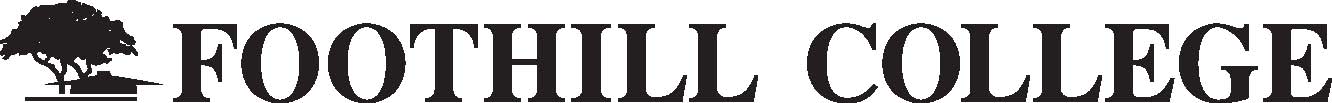 2015 Governance Survey Results
Planning and Resource Council (PaRC)
June 17, 2015
E. Kuo & J. Marino-Iacieri
FH IR&P
Overview
Purpose: Evaluate college planning and resource prioritization process
Outcome: Allow for continuous improvement by informing the Integrated Planning & Budget (IP&B) Taskforce’s summer agenda
Administration:
Online survey
Email invite to FH employees and PaRC student representatives 
Monday, June 8 to Monday, June 15
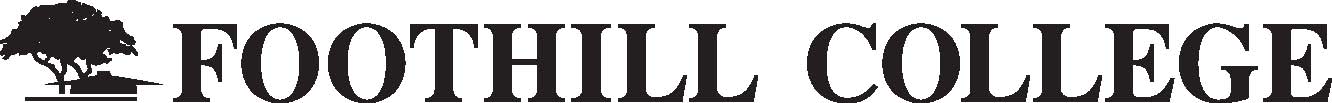 Survey Respondents
Planning committees with highest participation include Academic Senate and PaRC.
Almost half reported no involvement on any planning committees (46%).
Administrator					4
Classified Staff					8
Full-time Faculty				25
Part-time Faculty				4
Students						2
Total = 43
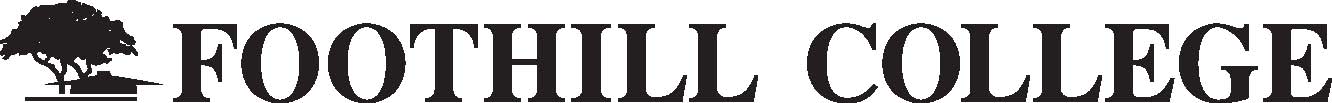 How We Stay Informed
College website
Division meetings
Department meetings
Email
MyPortal
PaRC meetings
PaRC website
Senate meetings (inc. ASFC)
Administrator
Full-time Faculty
Classified Staff
Part-time Faculty
Student
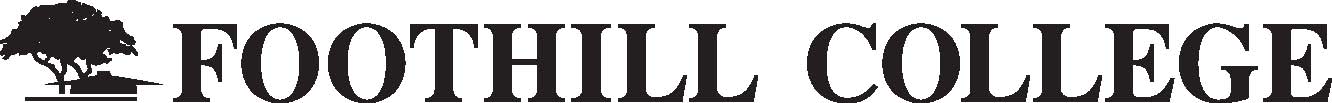 Questions allow respondents to select multiple methods.
PaRC Communication
Methods used to disseminate college planning discussions and decisions to constituents:
PaRC: N=6
Question allows respondents to select multiple methods.
Two-thirds disseminate college planning discussions and decisions either bi-monthly or monthly.
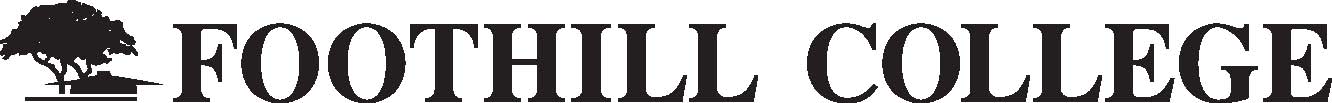 Planning and Resource Process
Full-time faculty responded “strongly agree/agree” at a lower percentage rate compared to the other groups from 5-to 14-percentage point difference.
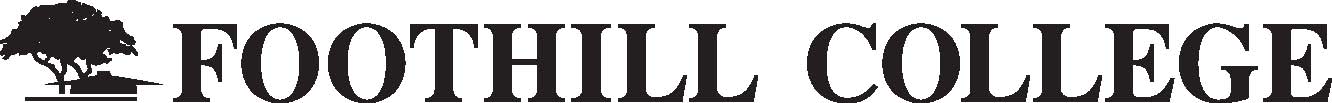 Planning and Resource Process
Over half of the classified staff and full-time faculty responded “disagree/strongly disagree” about “planning discussions and decisions being disseminated in a timely manner” and  “planning discussions being inclusive and transparent.”
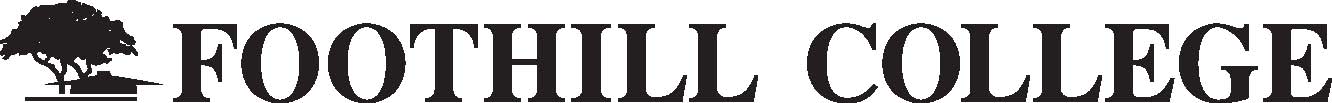 Academic Senate
“Wish there was a way to actually have dialogue with constituents…maybe find ways to strengthen communication.”
Note that 23% reported being unsure about whether “timely communication was facilitated between the academic senate and the administration, district board of trustees, academic divisions, and the De Anza faculty senate.”
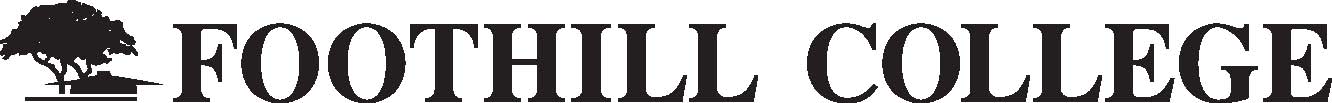 Who are PaRC Voting Members?
Academic Senate president
ACE representative
ASFC president
ASFC student trustee
ASFC student reps 
Classified Senate president
College president
College vice presidents
 Core mission workgroup  	tri-chairs
 CSEA representative
 FA representative
 MSA representative
 Operating engineer rep
 Teamsters representative
Four people identified all voting members correctly
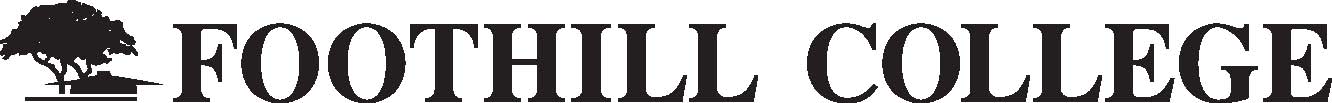 How Often is a Comprehensive Program Review Completed?
Once a year
Every other year
Every third year			
Once per accreditation cycle
Not Sure
71% people answered correctly (29/41)
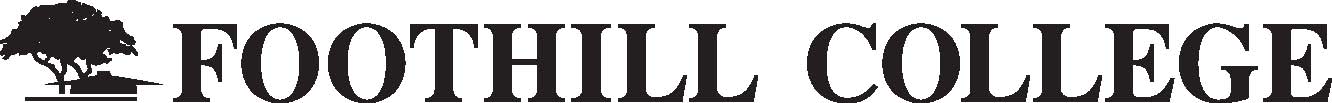 Where Do B-Budget Augmentation Requests Get Prioritized?
OPC						PaRC
71% people answered correctly 25/35
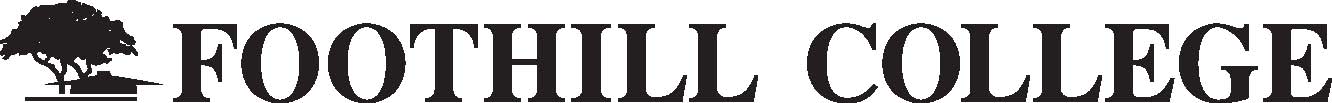 Where Do New Faculty Requests Get Prioritized?
OPC						PaRC
89% people answered correctly (31/35)
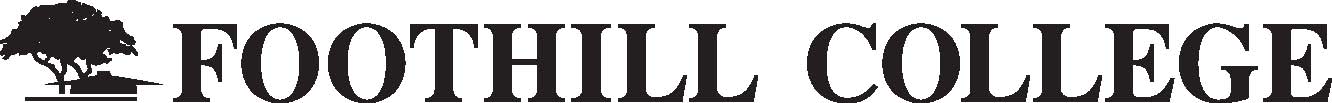 When is the Next Accreditation Site Visit Scheduled?
Fall 2015		
Fall 2016
Fall 2017				
Fall 2018
Not Sure
35% people answered correctly (14/40)
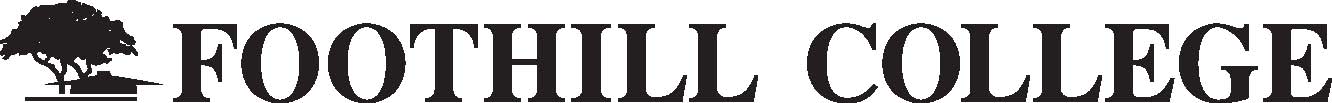 Program Review
Annual: 2013 N=31; 2014 N=52; 2015 N=20
Comprehensive: 2014 N=10; 2014 N=26; 2015 N=18
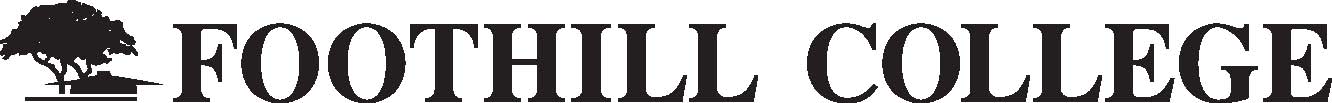 Program Review Suggestions
The percentage rates for more discussion/communication increased from last year’s survey.
Question allow respondents to select multiple items.
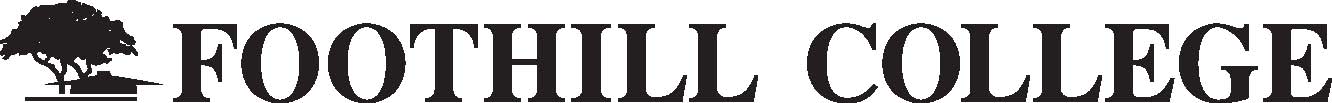 Program Review Comments
SLO reflections are hardly used in the document
Program data should be auto-populated
Template and data sheet should use consistent terminology
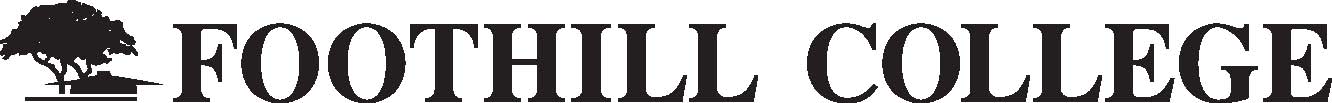 Perkins Funding
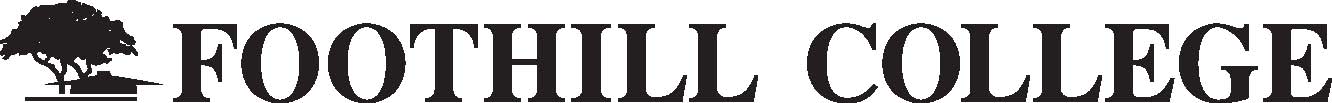 Perkins: 2013 N=9; 2014 N=12; 2015 N=8
Perkins Funding Suggestions
Question allow respondents to select multiple items.
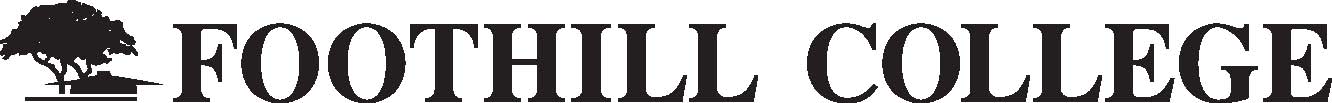 Resource Requests
B-Budget Augmentation: 
2014 N=9; 2014 N=15; 2015 N=13
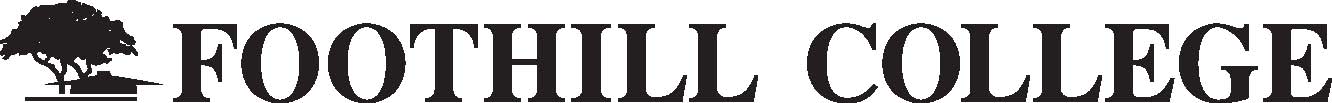 Resource Request Suggestions
Role of PRC with OPC’s and PaRC’s recommendations
VPs need clearer documentation (with criteria) regarding their ranking and prioritizations
Question allow respondents to select multiple items.
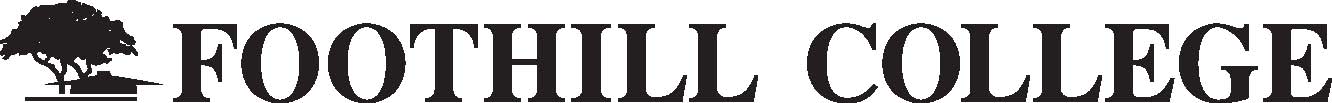 Student  Learning Outcomes (SLOs)
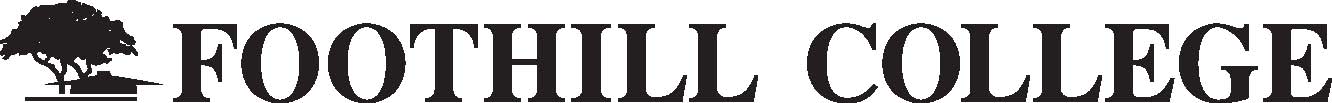 SLOs: 2013 N=37; 2014 N=53; 2015 N=28
SLO Suggestions
More professional development/training
More IR support
New SLO software (not TracDat)
Question allow respondents to select multiple items.
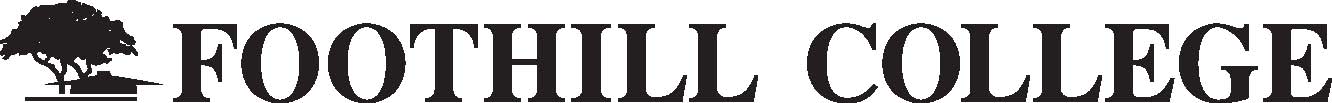 SLO Comments
TracDat limitations—”tedious and unproductive to my needs”, “not user friendly”, “more support needed”
What are SLOs—”Aren’t grades a measure of learning outcomes?”, “discussed in depth in Senate, but I haven’t seen it talked about at all in my division”
Question allow respondents to select multiple items.
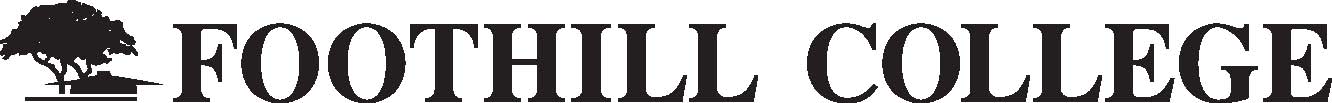 For IP&B’s Consideration
Program review process (39%)
Respondents: N=33
Question allow respondents to select multiple items.
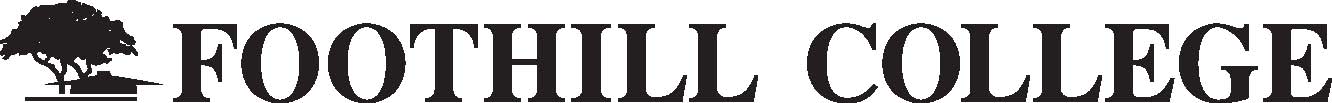 For IP&B’s Consideration
Top suggestions:
Helpful to have a grid to explain all planning functions/elements (e.g. program review, standards/goals, ed master plan, etc.)
Provide stipends/reassign time for committee work
Core mission workgroups need more representation and diversity in membership
Governance/planning meetings should be calendared so they are not scheduled at the same time
Professional development about how to participate and why it is important to do so
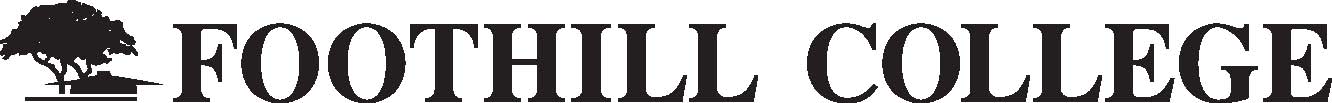 Other Planning Comments
Core mission workgroups do not typically report out about PaRC discussions and decisions.
Process for “emergency hires” should be documented; there should be a process and data/evidence should be provided.
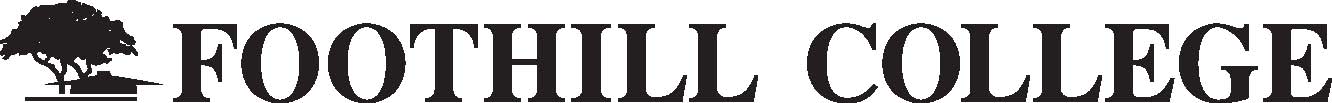 Themes
Focus on and improve communication
Understand the communication channels
Opportunities for engagement
Clarify processes
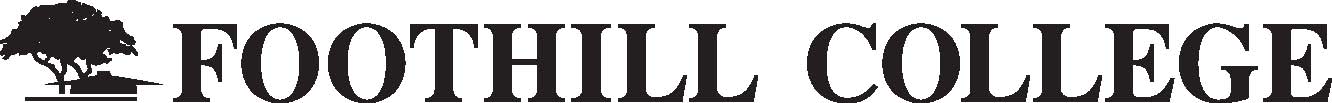 Questions? Comments?
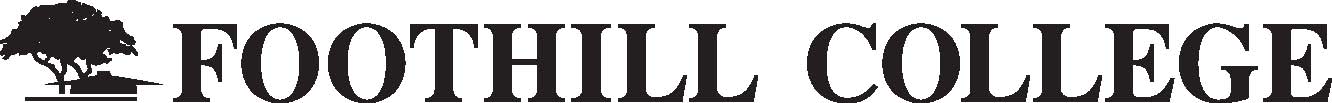